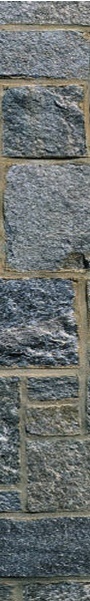 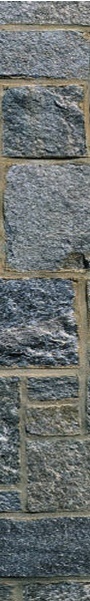 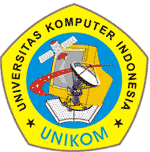 MATERI PERKULIAHANTEKNIK KOMPILASI
IMPLEMENTASI SCANNER
3
Ken Kinanti Purnamasari
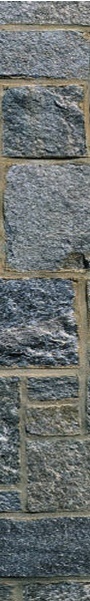 Klasifikasi Token
Identifier 	 kumpulan huruf & angka, diawali huruf
		     contoh : a1, panjang2, lingkaran, …

 Integer 	 kumpulan angka
	        	     contoh : 0, 23, 000, 001, …

 Keyword 	 kata-kata kunci dalam suatu bahasa
		     contoh : if, else, procedure, …

 Whitespace  tab, baris baru (newlines), 
		         spasi (blanks)
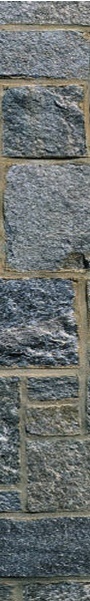 Klasifikasi Token
token
LEXICAL ANALYZER
Kumpulan karakter
<class, string>
<id, “a”> 
<op, “=“> 
< int, “100”)
a = 100
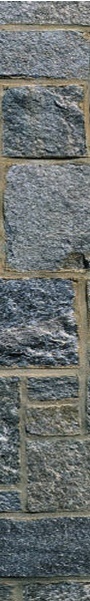 Klasifikasi Token
Input (Source code)
Output (Token List)
program Hitung;
var
c,b,a 	: integer;
begin
	a := 5;
	b := b + 2;
	if a>3 then
		c := 4;
end;
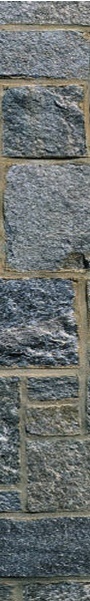 Contoh Kode
ch : char
f : file of text
begin
	assign(f,”prima.pas”);  //koneksikan file
	reset(f);  //siapkan file
	read(f,ch);
	
	while ch <> eof do
	begin
		if (ch = ‘<‘) then
		begin
			read(f,ch);
			if (ch = ‘=‘) then
				write(‘operator <=’)
			else if (ch = ‘>’ then
				write(‘operator <>’)
			else
				write(‘operator <‘);
		end;

	end;
end;
Program
Contoh Tampilan Scanner
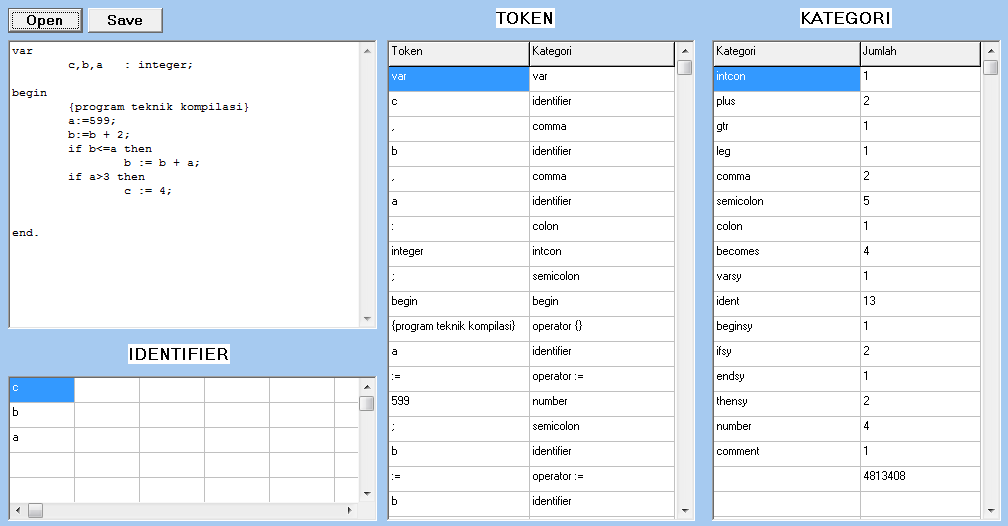 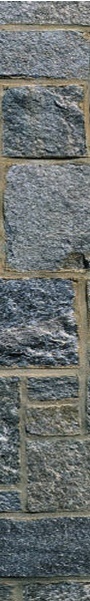 Tugas Perorangan
Buatlah program dalam bahasa C atau Pascal yang akan men-scan token-token yang ada di suatu file source bahasa C atau Pascal  berdasarkan model token di DFA pada tugas sebelumnya!  (Kumpulkan 1 CD / kelas)
Input (Source code)
Output (Token List)
program Hitung;
var
c,b,a 	: integer;
begin
	a := 5;
	b := b + 2;
	if a>3 then
		c := 4;
end;
Kumpulkan paling lambat H-1 perkuliahan selanjutnya via KM (1 CD / kelas)
Format Folder : NIM – Nama
Contoh : 10107778 – Ken Kinanti P
Isi Folder
SubFolder : Program input
Input 1
Input 2
Input …
SubFolder : Scanner
Source-code
.exe
SubFolder : DFA